Mondelēz in italia
2
1
TOP 10 BRANDS
Headquarter
PLANTS -
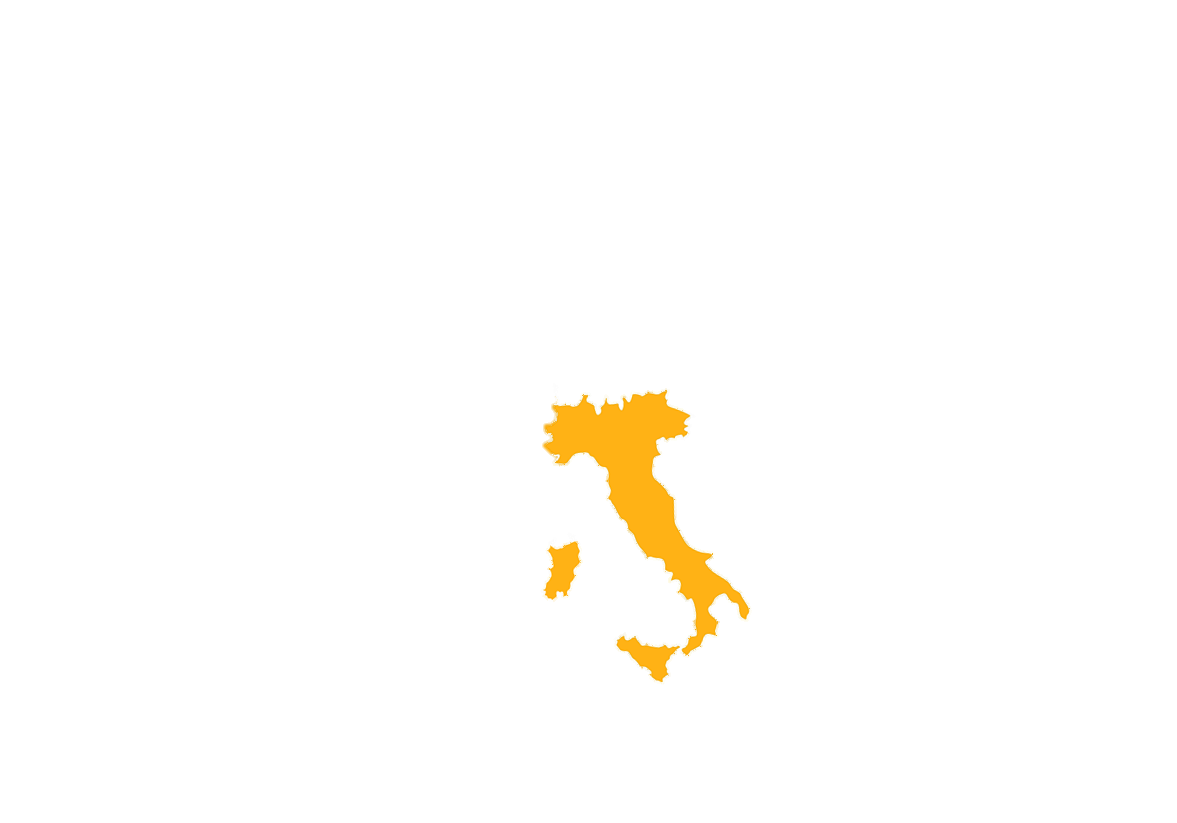 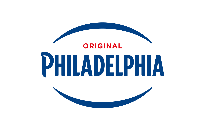 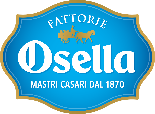 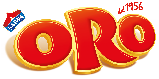 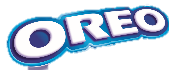 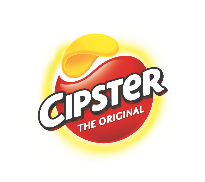 Capriata
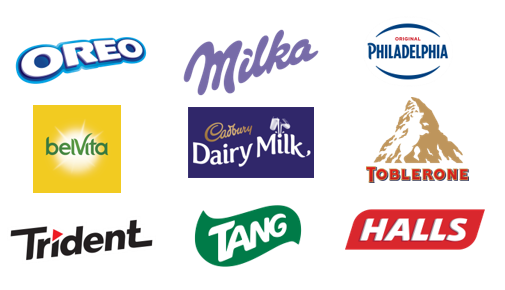 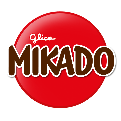 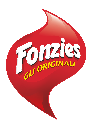 Caramagna
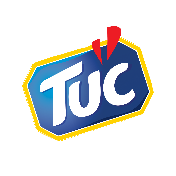 Hq - milano
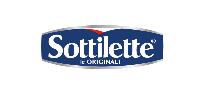 850 EMPLOYEES: 43/57% f/m
IL WELFARE in MONDELEZ ITALIA
Employee assistance program magellan
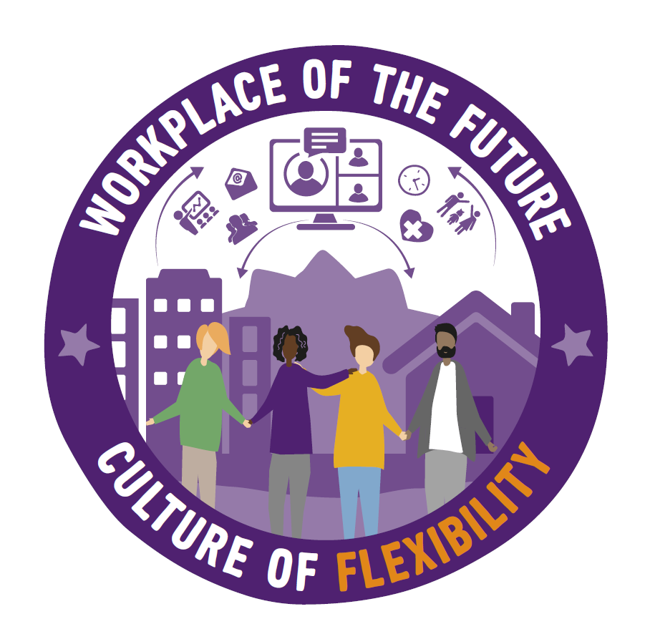 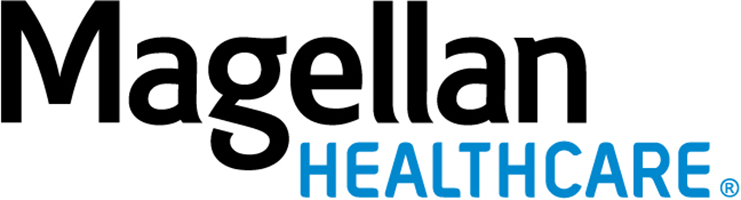 WORKPLACE OF 
THE FUTURE
Programma di assistenza gratuito per dipendenti e familiari diretti mirato a richiedere ed ottenere supporto riguardo ad una serie di argomenti: genitorialità, cura dei bambini, cura degli anziani, gestione dello stress, supporto per la gestione di pratiche legali e finanziarie, servizio di counseling e supporto psicologico personalizzato
MDLZ Partnerships
Servizi @ milan hq
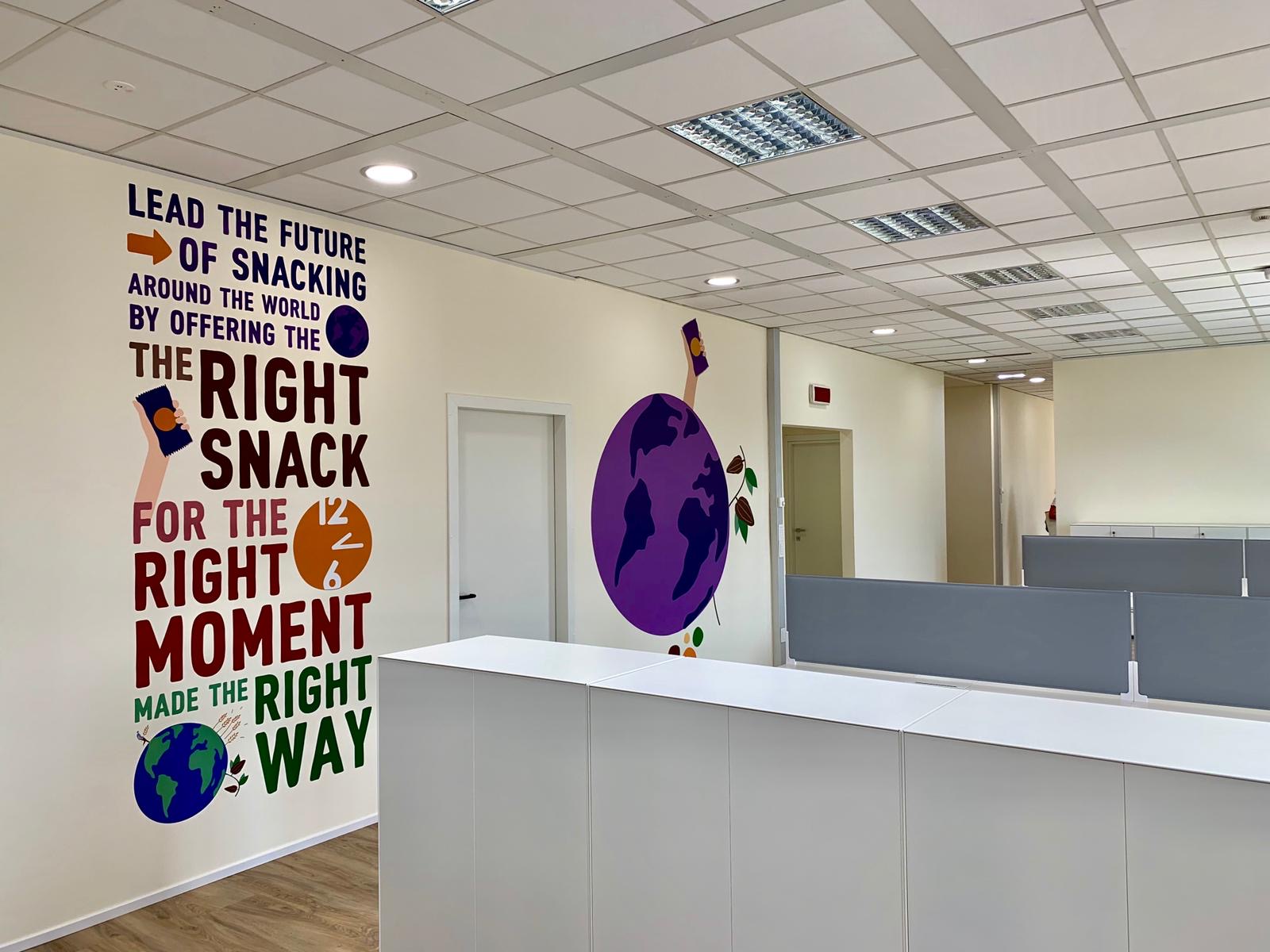 Spazi di condivisione
Bar e ristorante aziendale
Servizio Take-away
Posta interna / servizi di spedizione 
Servizio Farmacia 
Spaccio aziendale
Palestra
Percheggi interni
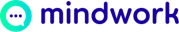 Non c’è inclusione senza salute mentale
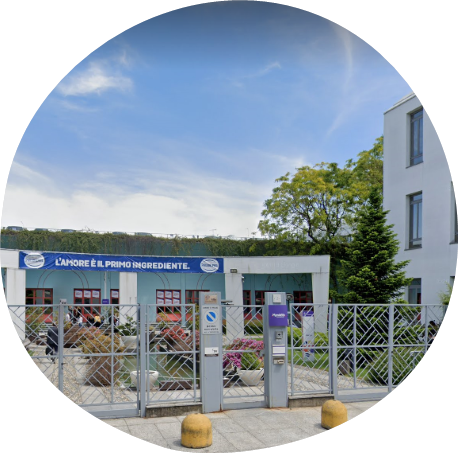 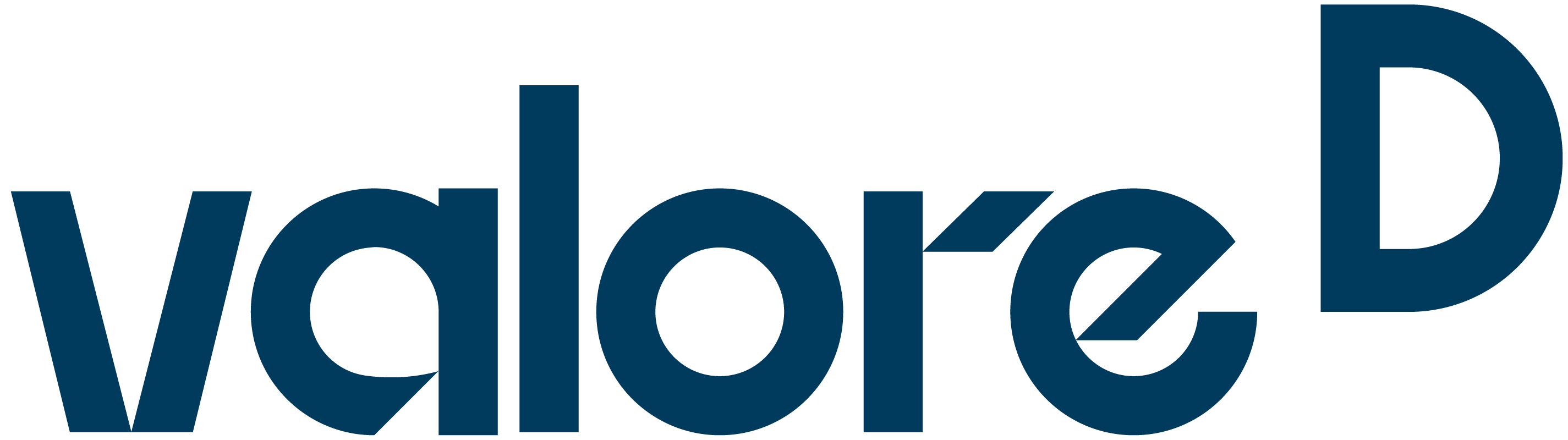 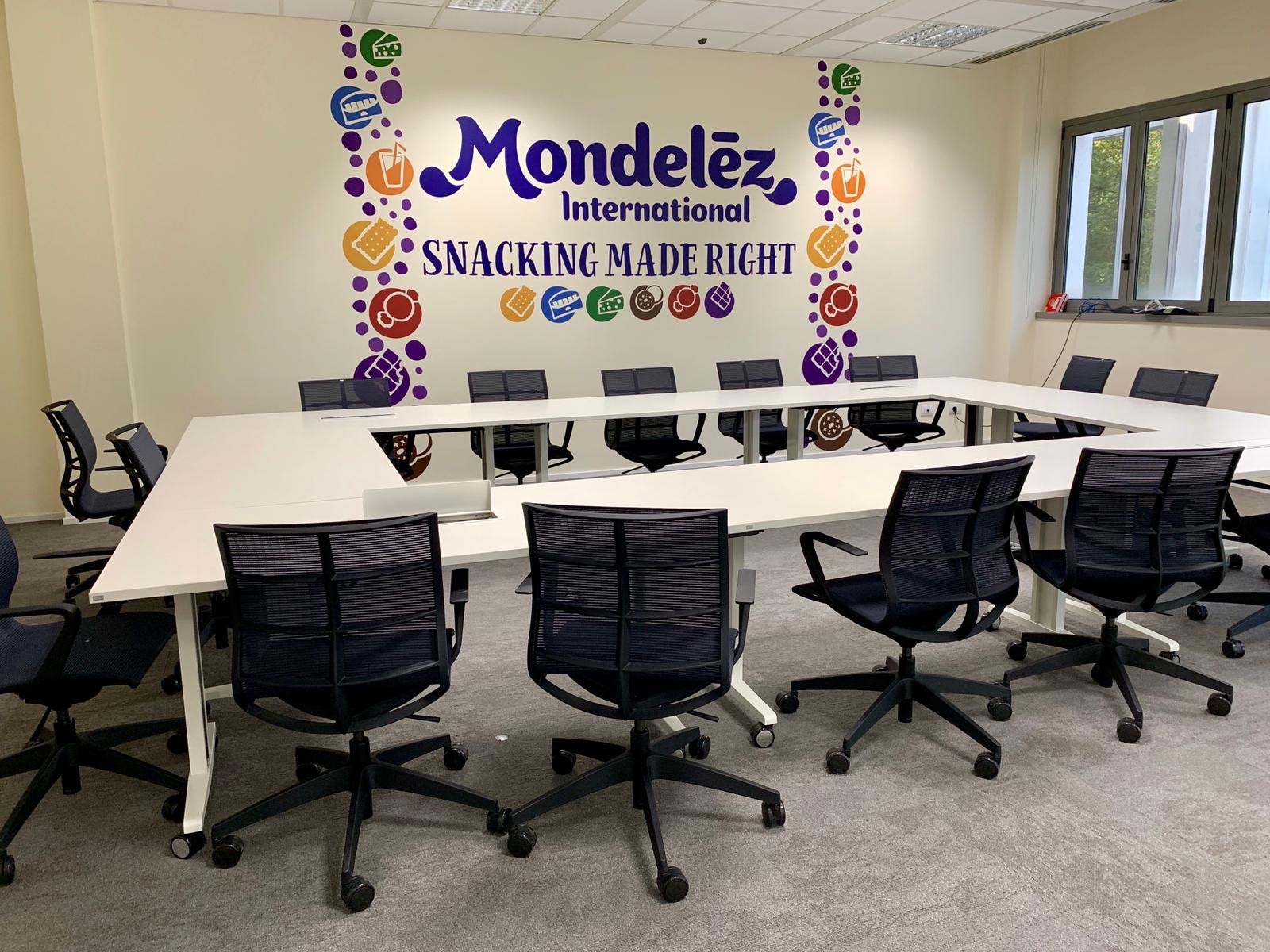 promuovere l'equilibrio di genere e una cultura inclusiva all'interno e all'esterno dell'azienda
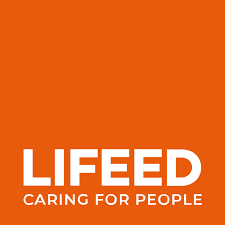 Trasformare Le transizioni di vita – come la genitorialità, in opportunità di crescita
[Speaker Notes: Benessere: pilastro che guida le strategie e politiche di MDLZ]
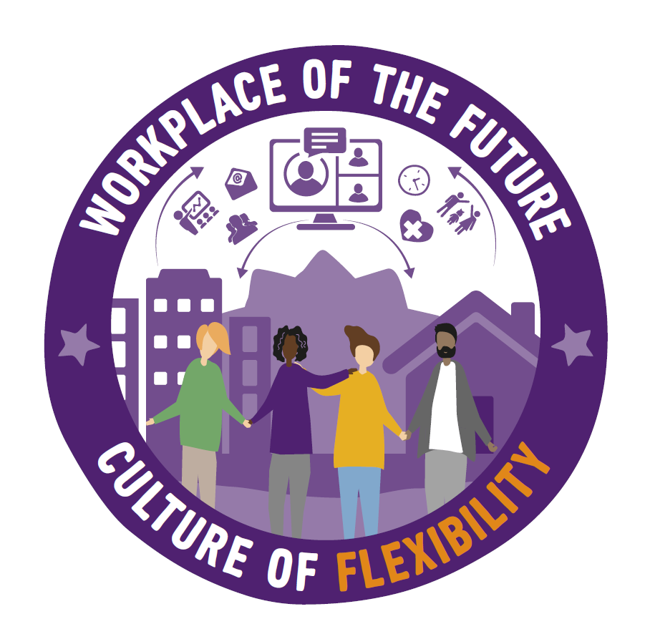 Workplace of the future
Settimana corta
Lavoro agile
Pianificazione ferie
Possibilità di pianificare autonomamente la settimana lavorativa di 39 ore secondo il seguente schema:
08:30 – 19:30 dal lunedì al giovedì;
08:30 – 15:30 il venerdì.
Pianificazione autonoma ed individuale delle ferie annuali in coordinamento con il proprio manager.
Flessibilità in termini di luoghi di lavoro;
Nuovi uffici per facilitare l’impegno e la contaminazione;
2 giorni a settimana di remote working                   + 2 giorni extra al mese (facendo remote working ogni venerdì).
Smart working continuativo in estate e per 8° e 9° mese di gravidanza per mansioni low risk
+“GENITORIALITA’ SERENA”!
Benessere in azienda
Mondelēz Italia si è posizionata nella TOP 10 della classifica “Best workplaces” per le grandi imprese (oltre 500 dipendenti) stilata da Great Place to Work®
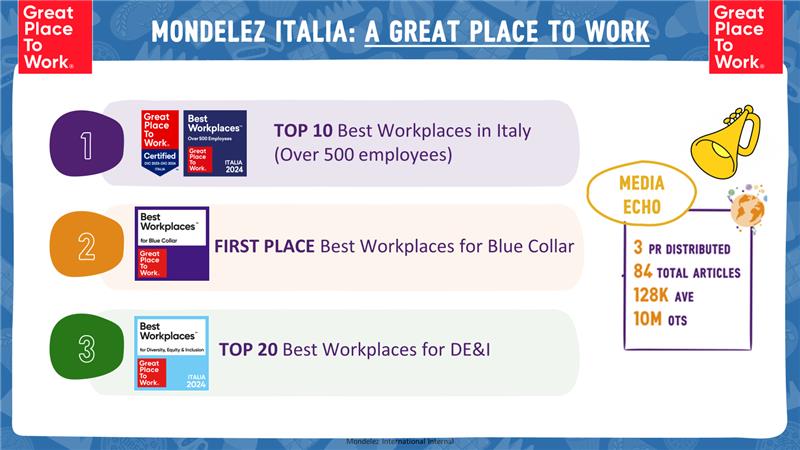 [Speaker Notes: Percorso iniziato ad Aprile 2023, Ottenimento a Luglio 2023  Certificazione per la Parità di Genere UNI/PDR 125:2022 con punteggio medio di 94,6/100 sulle 5 entità legali – il più alto tra tutte le aziende certificate da IMQ e uno dei primi gruppi ad ottenerla nel settore alimentare]